Self Awareness
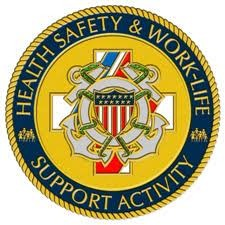 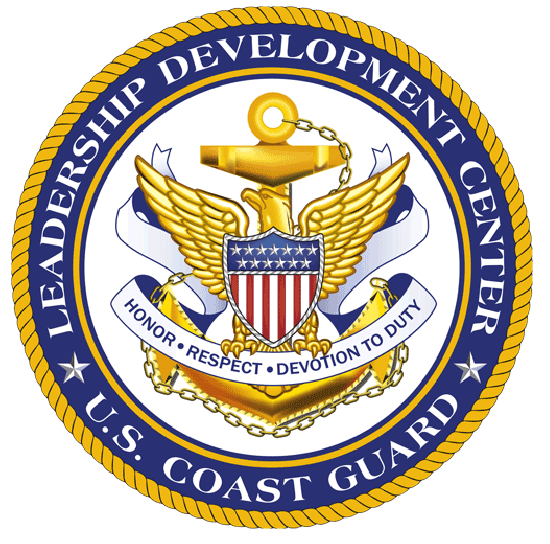 Wellness Wednesday
Mr. Charles Coiro, USCG LDC10-4-23
10/4/2023
1
[Speaker Notes: Dear Shipmates,
 
Self-knowledge is liberating.  Stephen Covey refers to our four human endowments: self-awareness, conscience, independent will, and creative imagination – as what provides ultimate human freedom…the power to choose, to respond and to change. David Goggins reflects that the most important conversations we ever have are the ones we have with ourselves.  Self-awareness has long been a foundational aspect of leadership and personal effectiveness.  Join Mr. Charlie Coiro from the Coast Guard’s Leadership Development Center as he explores key areas of self-awareness and shares exercises and prompts that will help you on your journey to become more self-aware and continue growing.  This session will provide you with tools to explore what makes you the person you are and consider how your actions impact the people in your life.
**Please note this is a new URL - Wellness Wednesday is being hosted on the below CG Teams site from 1500-1600 ET.
https://dod.teams.microsoft.us/l/meetup-join/19%3adod%3ameeting_8cc5cb90fd1a44ad8f7313f4f3095afb%40thread.v2/0?context=%7b%22Tid%22%3a%22369ba0d5-02cb-4d2f-94fd-9212cc24b78c%22%2c%22Oid%22%3a%22adc478d8-ca49-4c6c-b614-f5ce75cb132a%22%7d
If you cannot access the sessions, you may call-in via the phone bridge: +1 410-874-6742, Conference ID: 646-365-62# **
If you have questions or suggestions, you may e-mail us at wellnesswednesday@uscg.mil. Wellness Wednesday recordings are available on the CG-111 Health Promotion Website: Health Promotion Resources | Office of Work-Life Programs (CG-111) (uscg.mil)
** If you know someone in need of support, please connect them with Suicide & Crisis Lifeline by dialing or texting 988 from any phone. The line is available 7 days a week/24 hour a day**
Semper Paratus et Semper Salutaris!
RADM Dana Thomas
Chief Medical Officer
U.S. Coast Guard
 
“I am the master of my fate: I am the captain of my soul.”  From the poem Invictus by William Ernest Henley]
3 Questions people on your team want answered.
Who are you?
Where are we (you) headed?
What are you going to do?
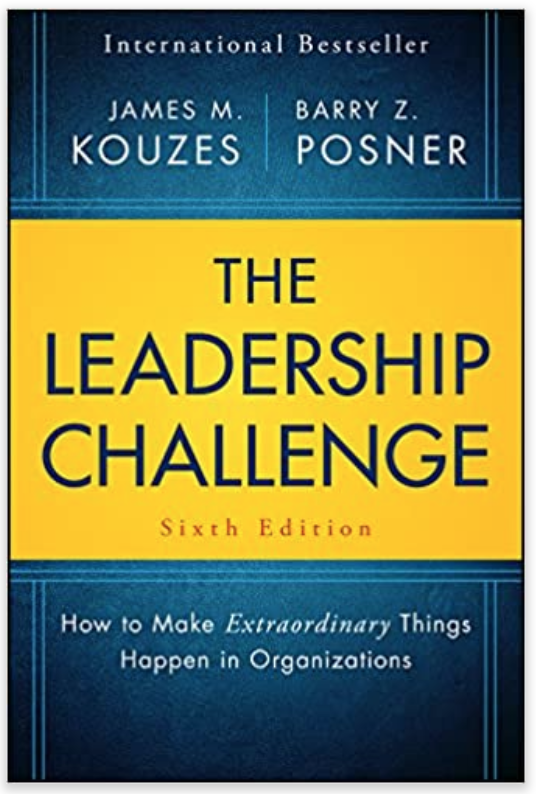 [Speaker Notes: Princeton University Study 1973
Situational and Dispositional Variable in Helping Behavior
https://greatergood.berkeley.edu/images/uploads/Darley-JersualemJericho.pdf]
Who are you?
"The unexamined life is not worth living." 
Socrates
"The non-reflective leader is not worth having." 
Charlie
[Speaker Notes: The world is complex, but we don’t need to make it complicated.]
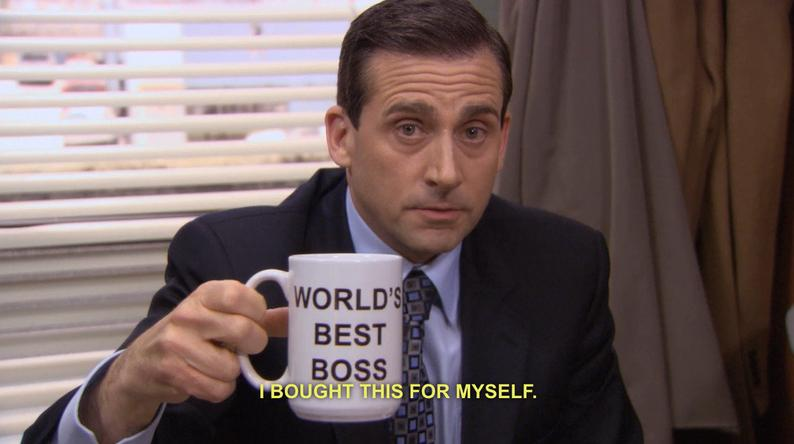 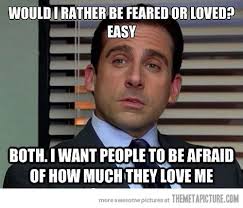 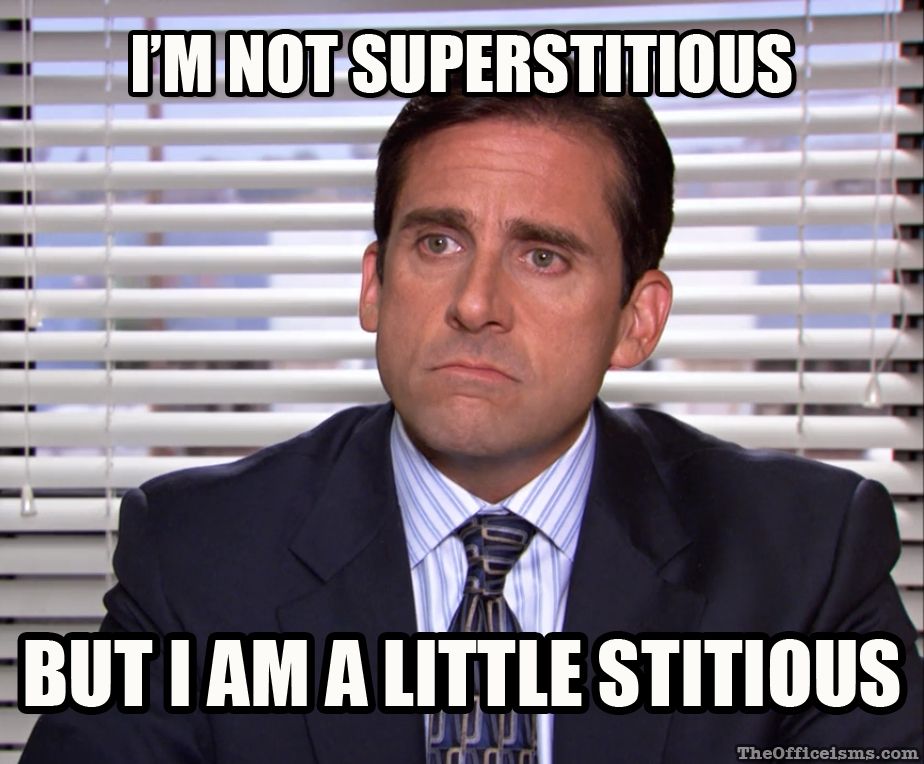 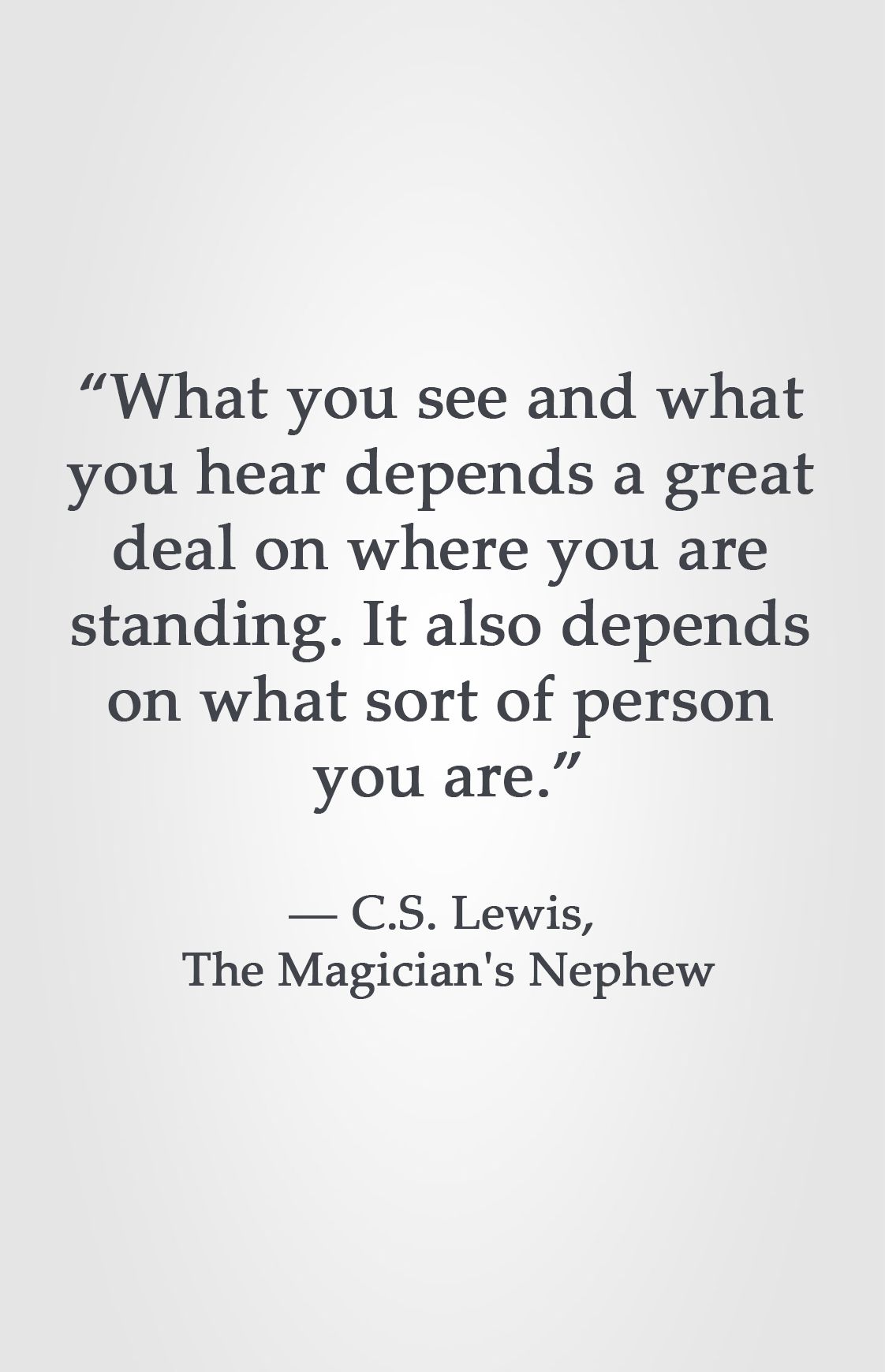 What makes you, you?
Aspects of Identity
Our family connections
How we process information
Traditions
 Values
 Generation
 Culture
Thinking 
 Learning 
 Interpersonal/Personality
 Communication
Family structure
 Parental status
 Marital/Partnership
 Recreation
Introvert
 Extrovert
 Context
 Content
How we see ourselves
Our work connections
Age
 Gender
 Gender Identity
 Race
Profession
 Work experience
 Work location
 Expertise/Focus
Role/Function
 Length of employment
 Level of influence 
 Credential/Certification
Our social connections
What we believe to be true
Beliefs
 Practices/Habits
 Convictions
 Attitudes
Passions 
 Religion 
 Spirituality 
 Culture
Economic
 Political
 Social
 Language/lexicon
Origin
 Education
 Geographical
Social Class
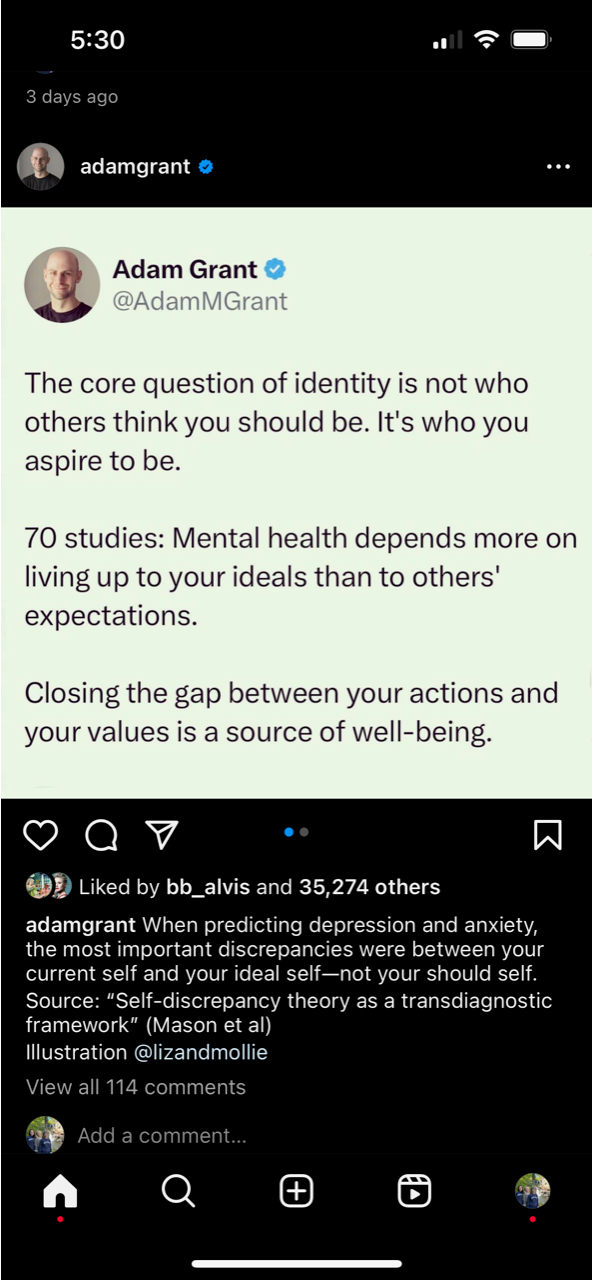 Adam Grant and Identity
Johari Window
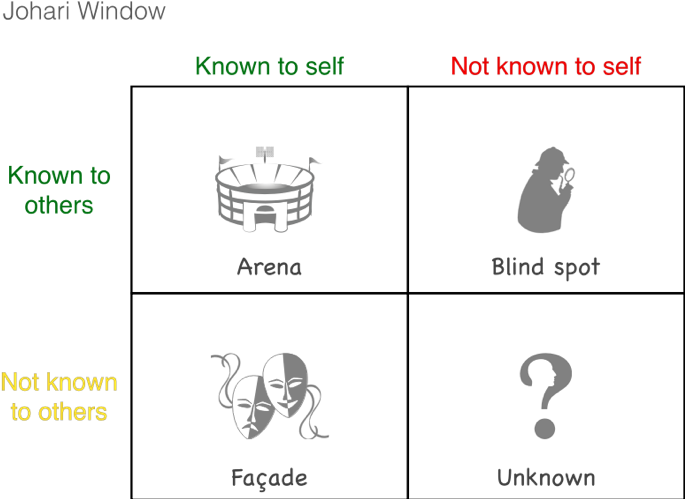 E.R.S.I.
FEEDBACK
“The Trust Paradox”
DISCLOSURE
Mindfulness & Reflection
[Speaker Notes: E.R.S.I = Extremely Realistic Self Image]
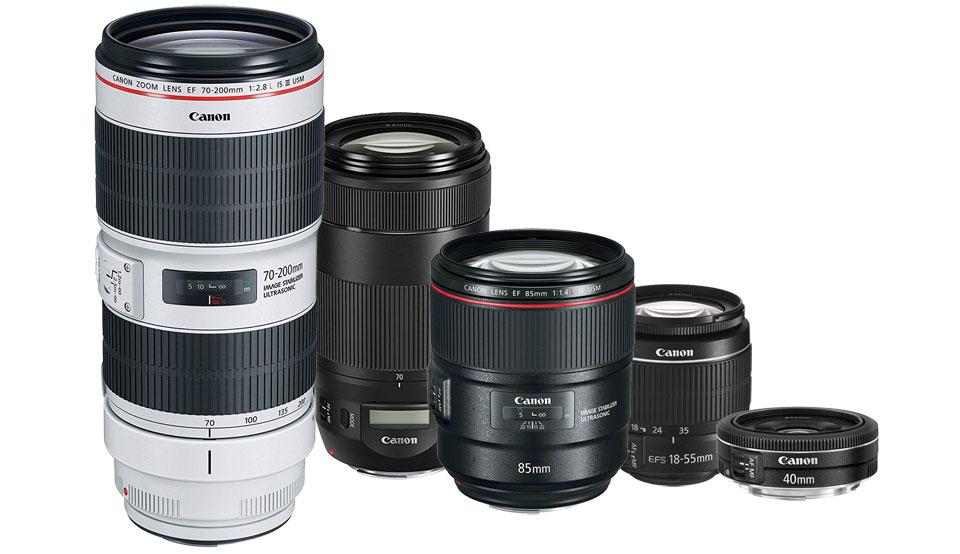 Personality
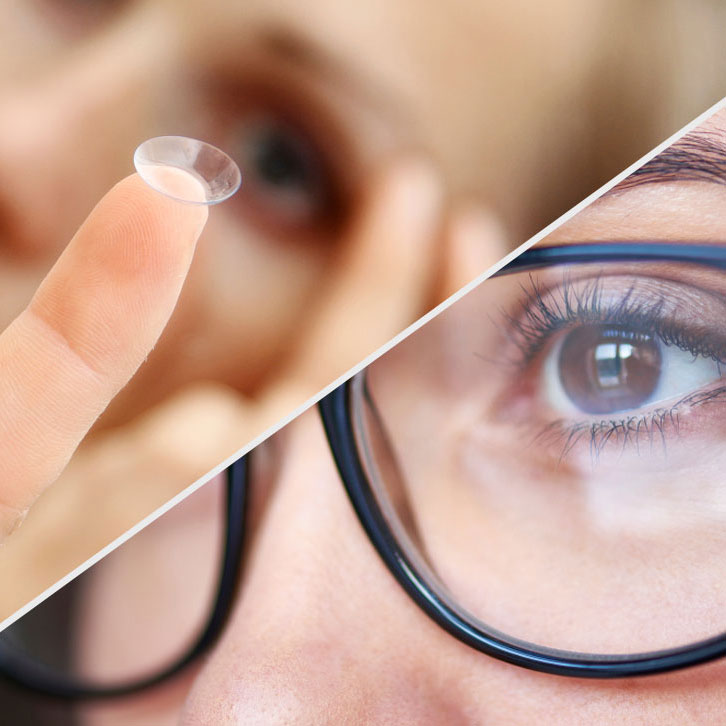 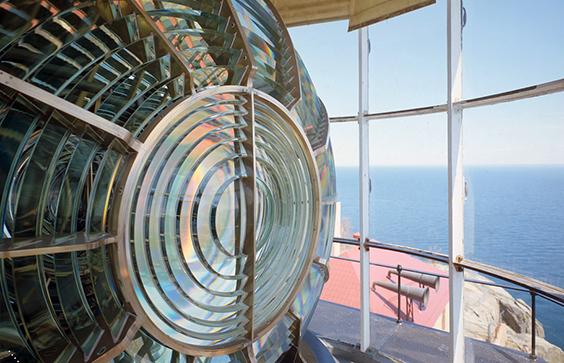 Values
Experiences
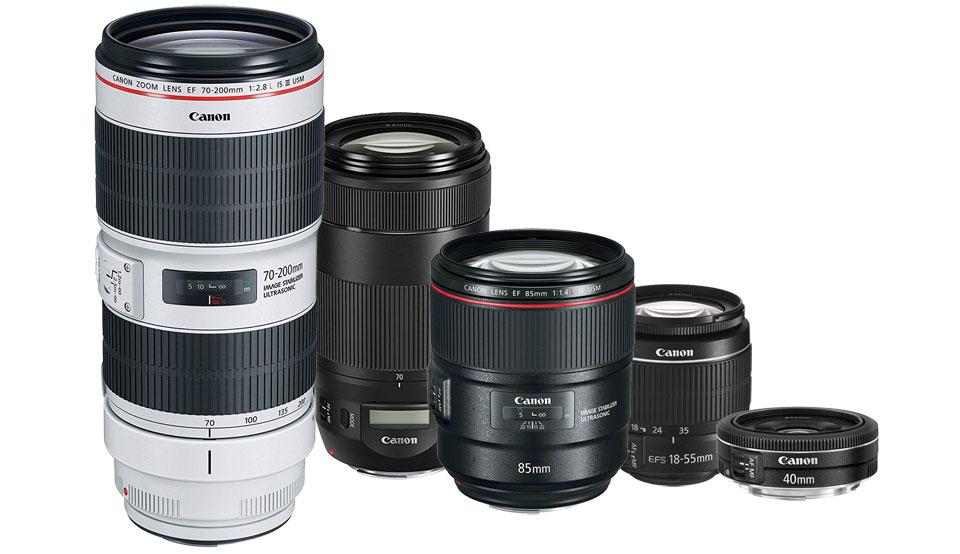 Personality
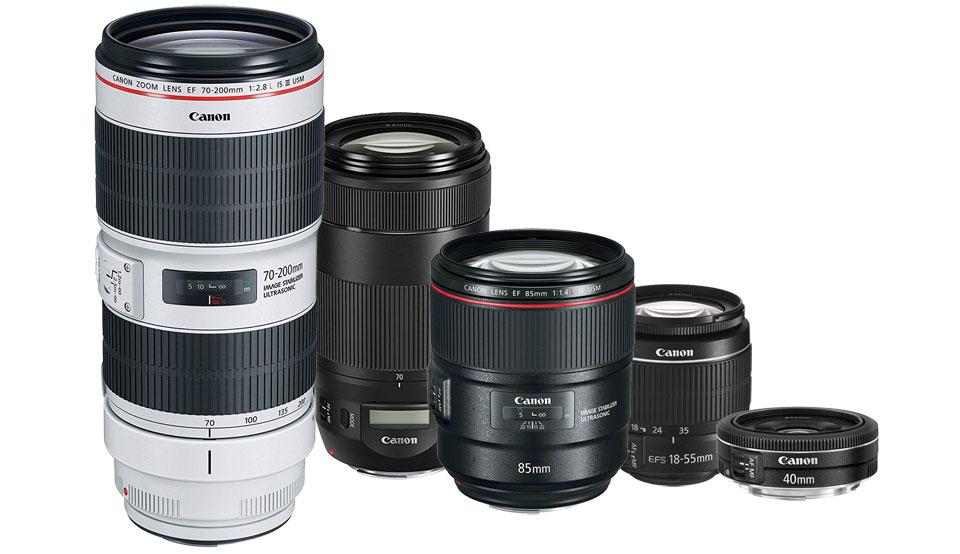 Personality
Personality Lenses to Consider:

MBTI (Myers Briggs Type Indicator) / Temperament
DiSC
Big Five
Enneagram
Firo-B
Styles (Conflict, Communication, Team, Habits, etc.)
Herman Brain Dominance
Others
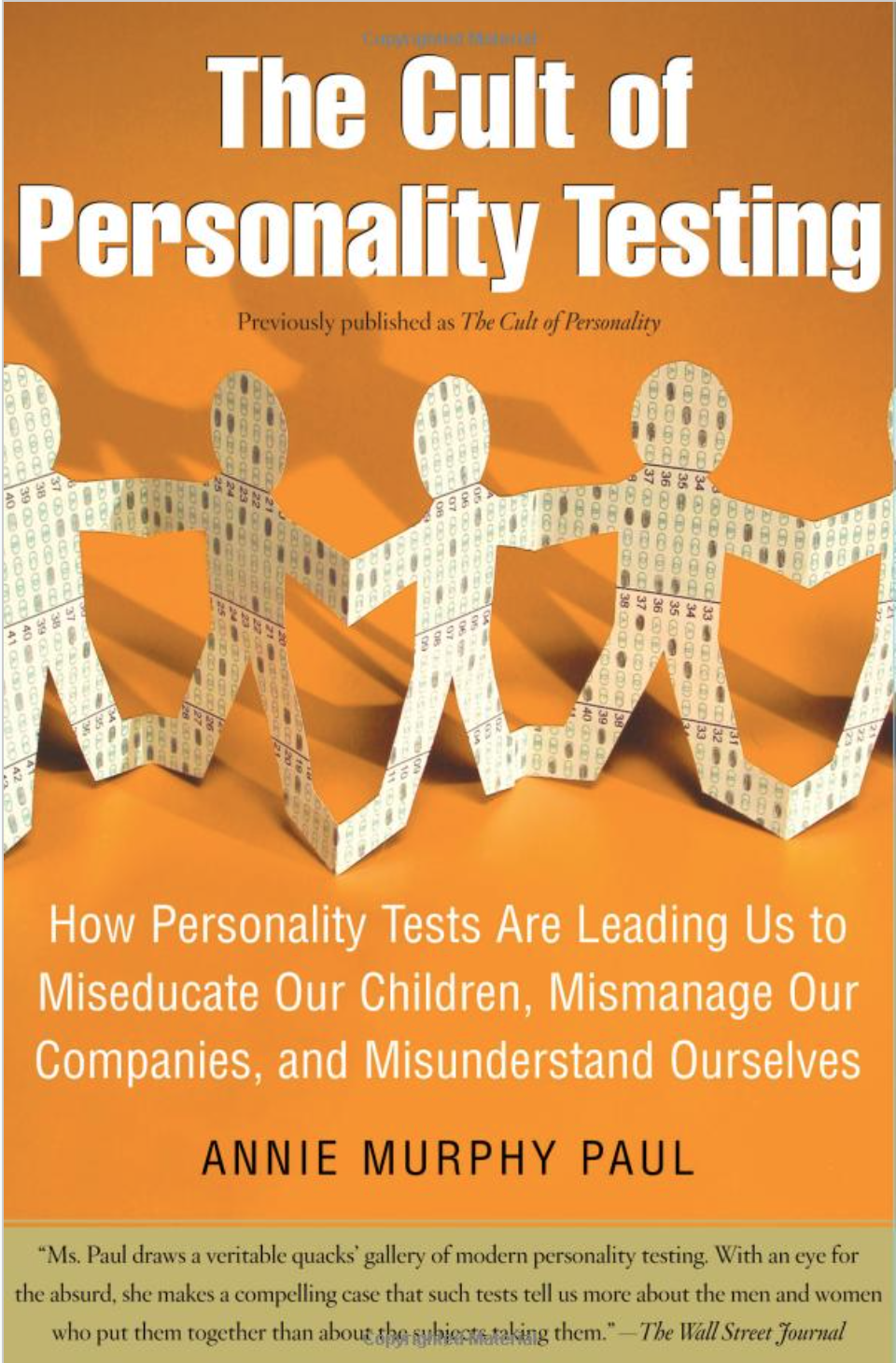 There’s two types of people . . .
Those who say there’s two types of people
2) Those who don’t.
“The Big Five”
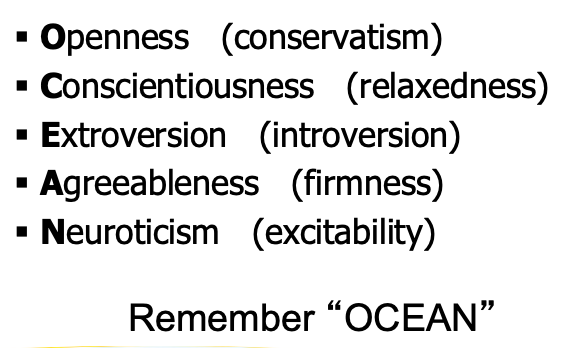 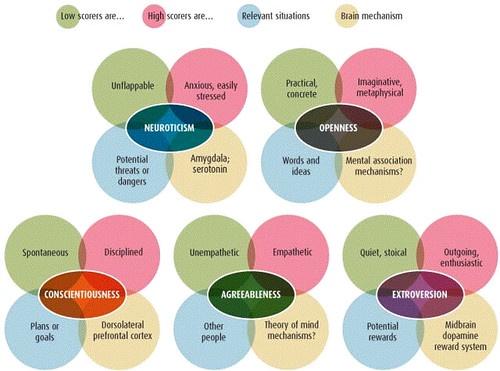 [Speaker Notes: https://images.app.goo.gl/75vjiCs2zxWitBJK6 

https://www.cyberphysics.co.uk/MobileVersion/MBTI/Big_Five_Personality.htm]
MBTI Model of Personality
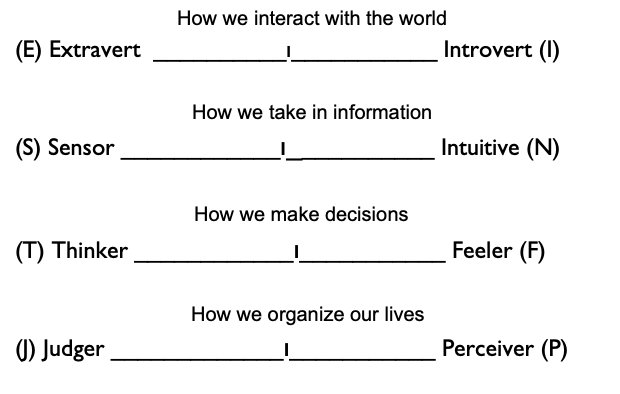 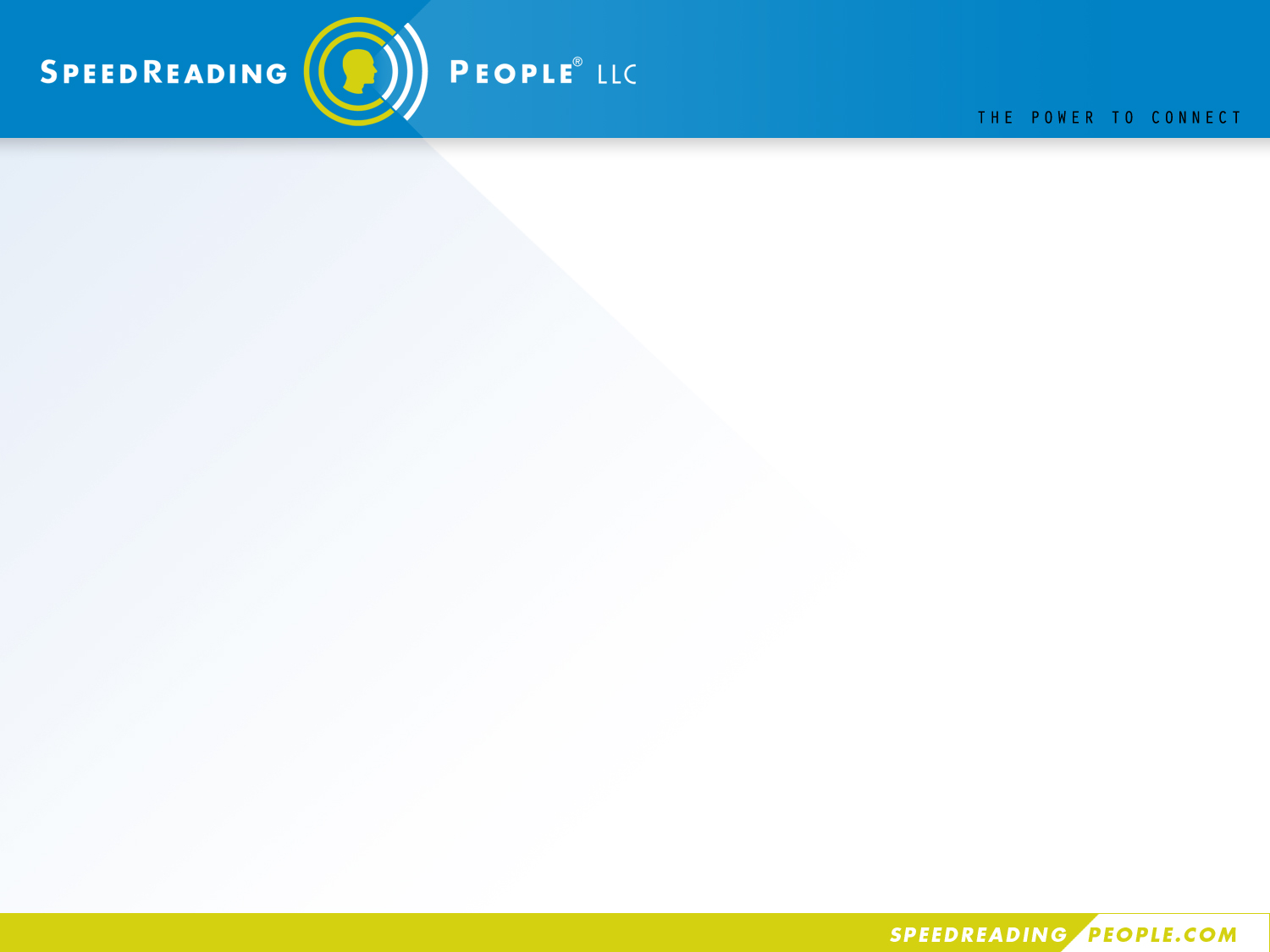 Books by Paul Tieger:- Art of SpeedReading People- Just Your Type- Nurture by Nature- Do What You Are
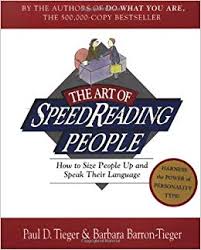 Idealist = NF
iNtuitive Feeler
Experiencer = SP
Sensor Perceiver
Conceptualizer = NT
iNtuitive Thinker
Traditionalist = SJ
Sensor Judger
The 4 Temperaments are consistent with Type
These 4 particular pairings of type preferences 
most deeply reflect our values and motivations.
Traditionalist 
SJ
Experiencer 
SP
Conceptualizer 
NT
Idealist 
NF
Each Type fits under one of the 4 Temperaments
15%
40%
30%
15%
.
=
Action
=
Expertise
=
Responsibility
=
Relationships
ESTJ	ISTJ
ESFJ	ISFJ
ESTP	ISTP
ESFP	ISFP
ENTP  INTP
ENTJ   INTJ
ENFP   INFP
ENFJ    INFJ
Traditionalist 
SJ
Experiencer 
SP
Conceptualizer 
NT
Idealist 
NF
The 4 Temperaments - Core Values
Reliability, Responsibility, Duty, Service, Dependability
Action, Practicality, Efficiency, Tangible Results
Expertise, Competence, Long-Term Success
Meaningful Relationships, Authenticity, Long-Term Impact on Others
[Speaker Notes: ______________________________________________________________________________________________________________________________________________________________________________________________________________________________________________________________________________________________________________________________________________________________________________________________________________________________________________________________________________________________________________________________________________________________________________________________________________________________________________________________________________________________________________________________________________________________________________________________________]
DiSC - Dominance / Influence / 
Steadiness / Conscientiousness
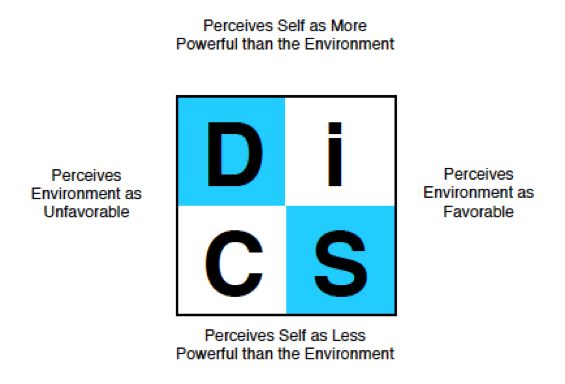 DiSC - Dominance / Influence / 
Steadiness / Conscientiousness
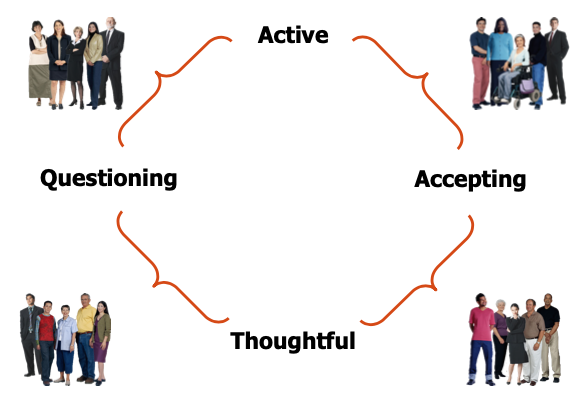 DiSC - Dominance / Influence / 
Steadiness / Conscientiousness
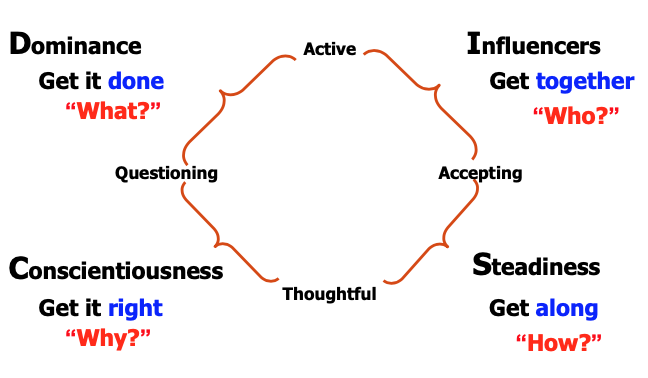 VIA - Character Strengths
Values Cards
Prioritization
Values Integrity and Habits
Values
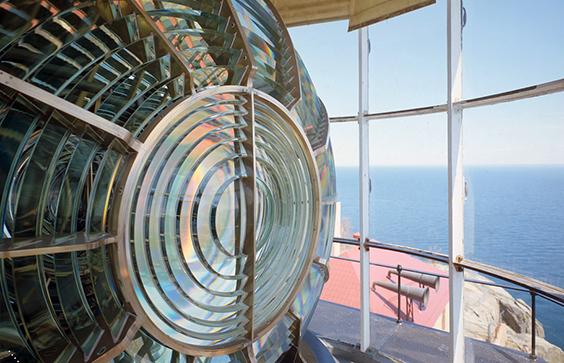 Website (on MS Teams): https://www.viacharacter.org/survey/account/register
Charlie’s Highest VIA Values:
Charlie’s Lowest VIA Values:
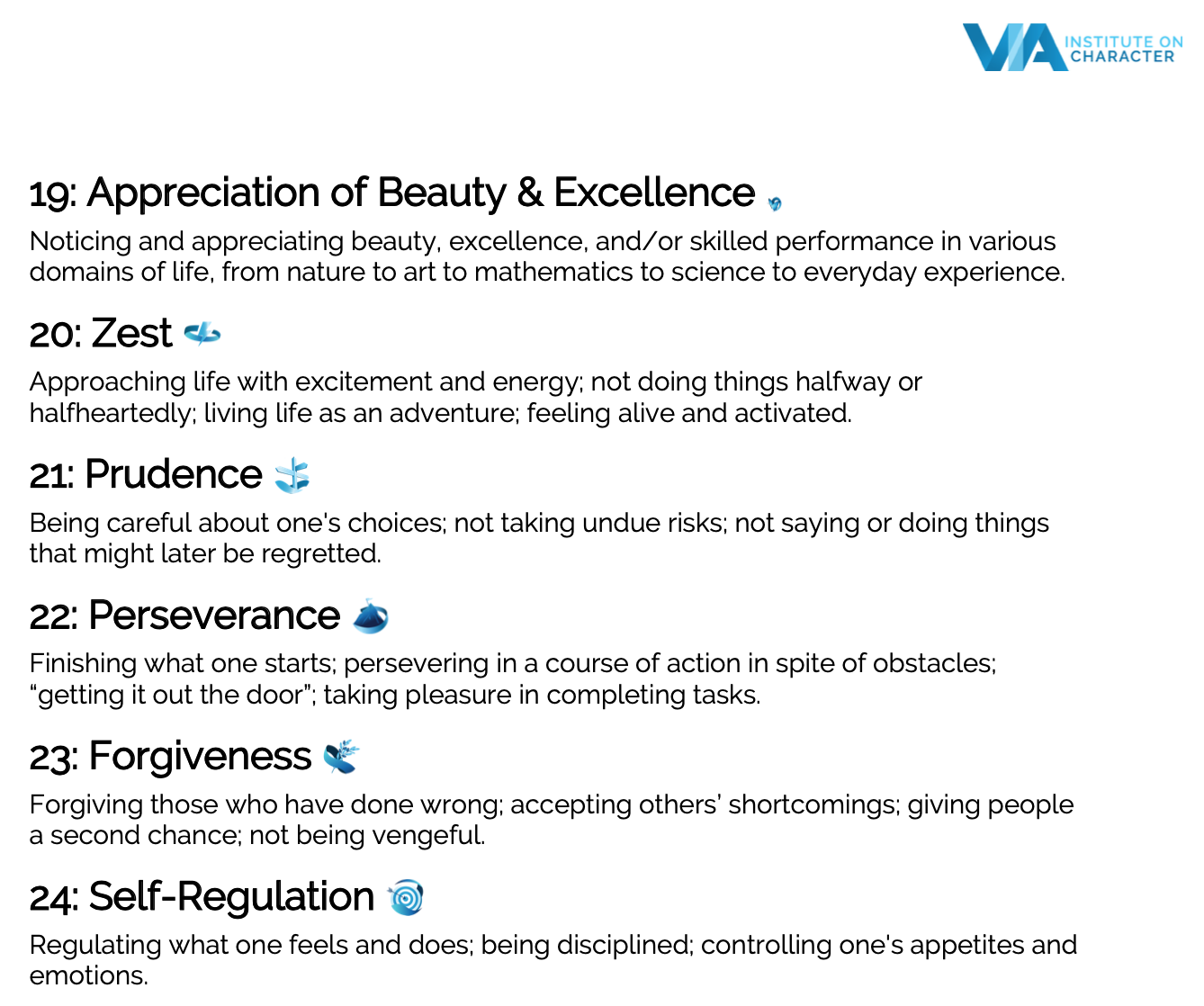 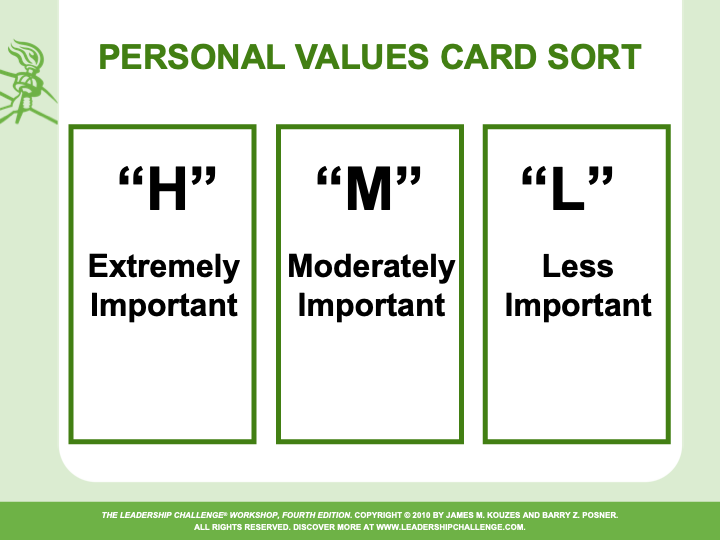 Student Guide Pg 19
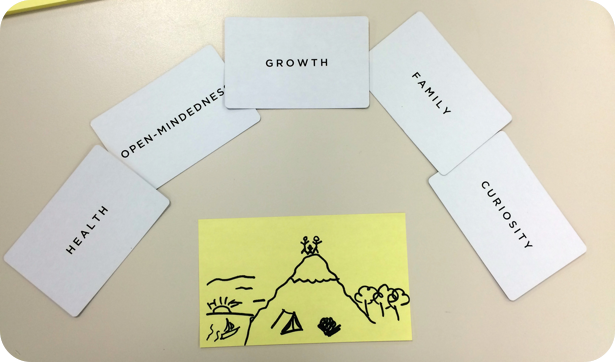 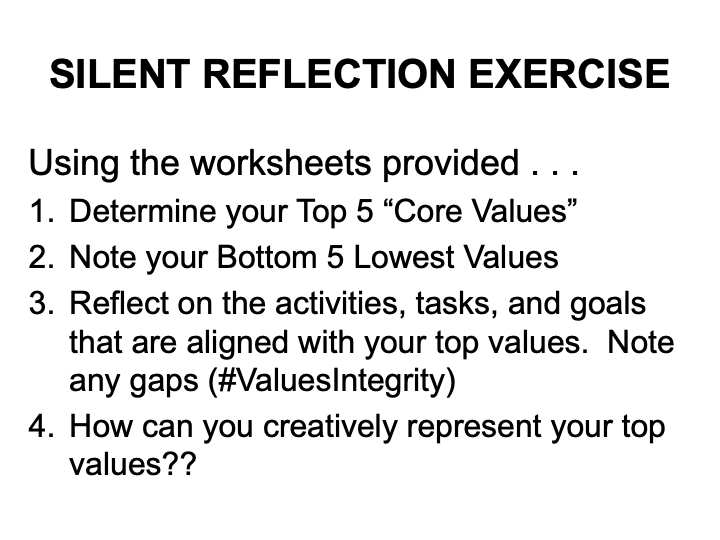 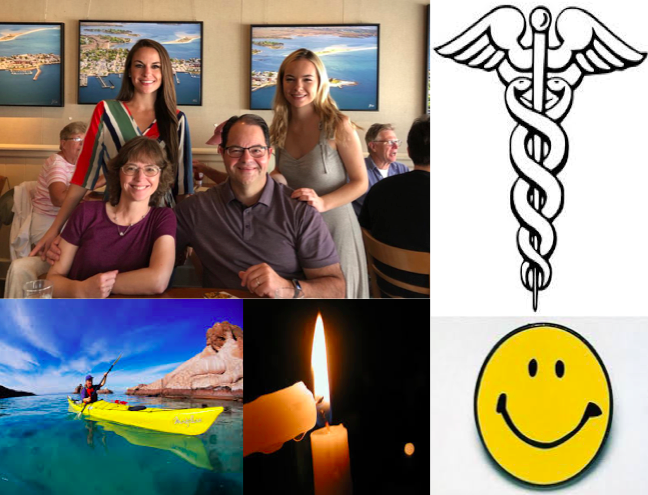 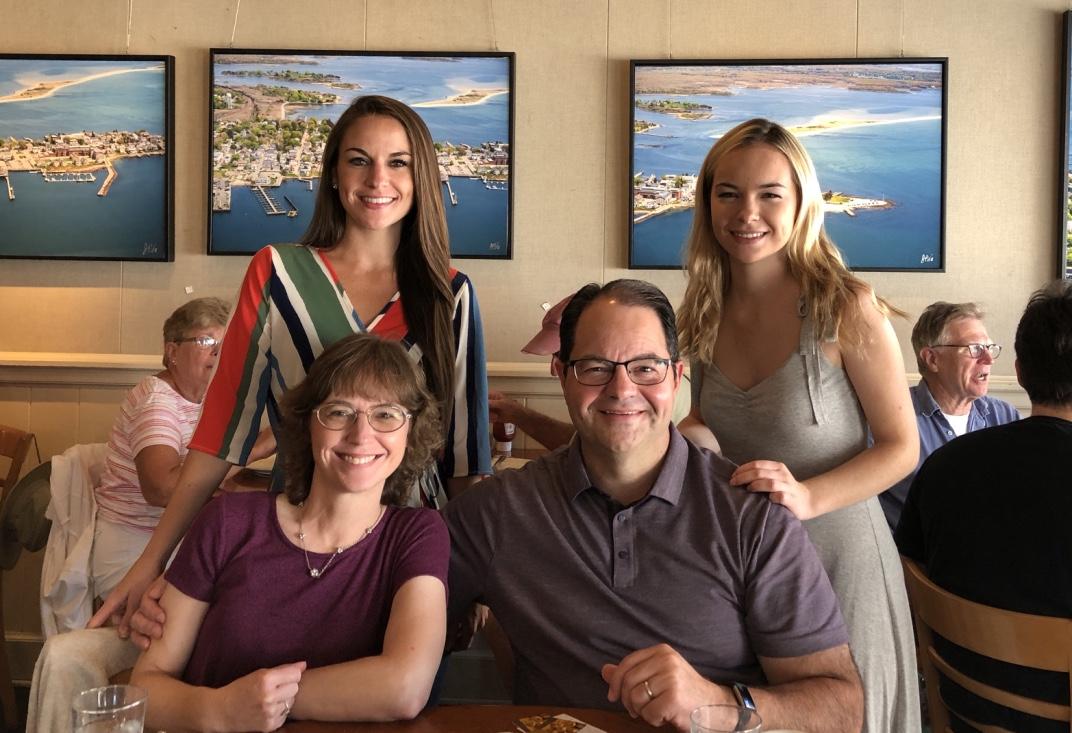 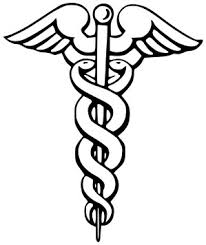 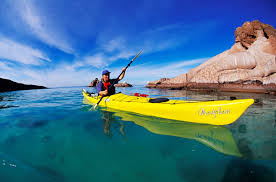 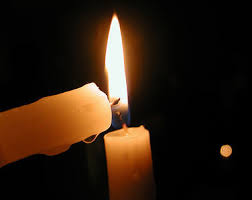 Values Integrity & Habits
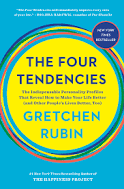 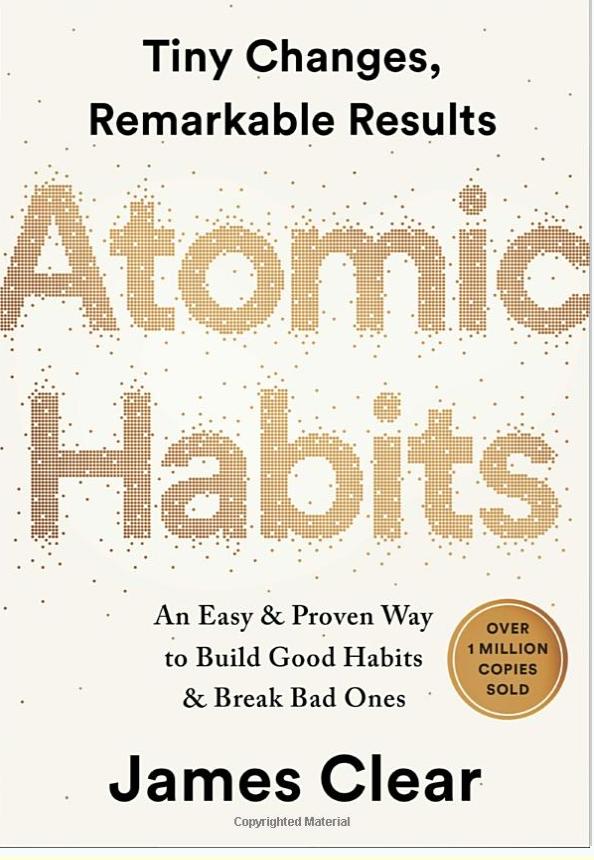 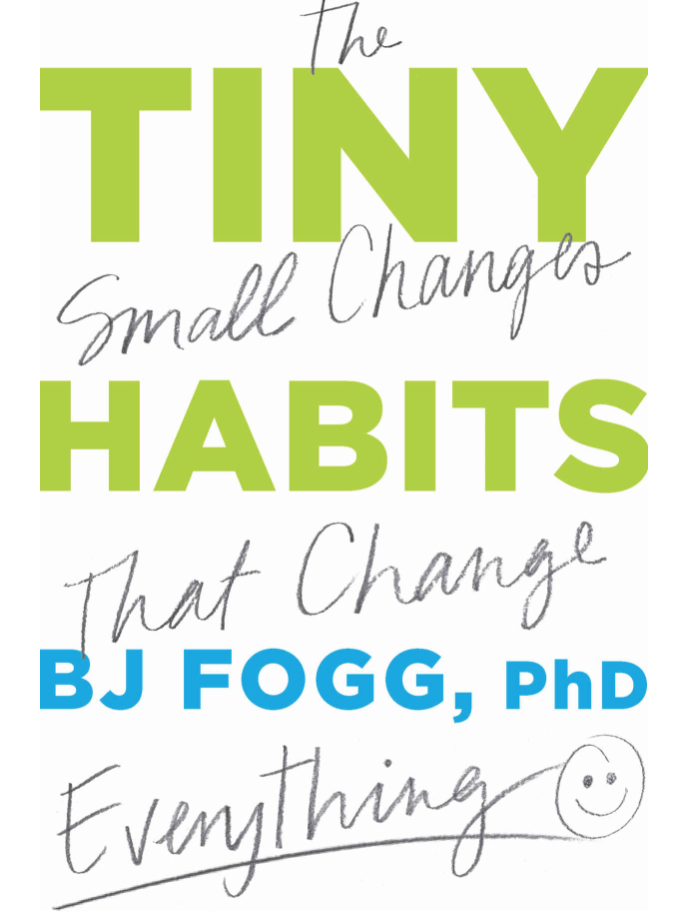 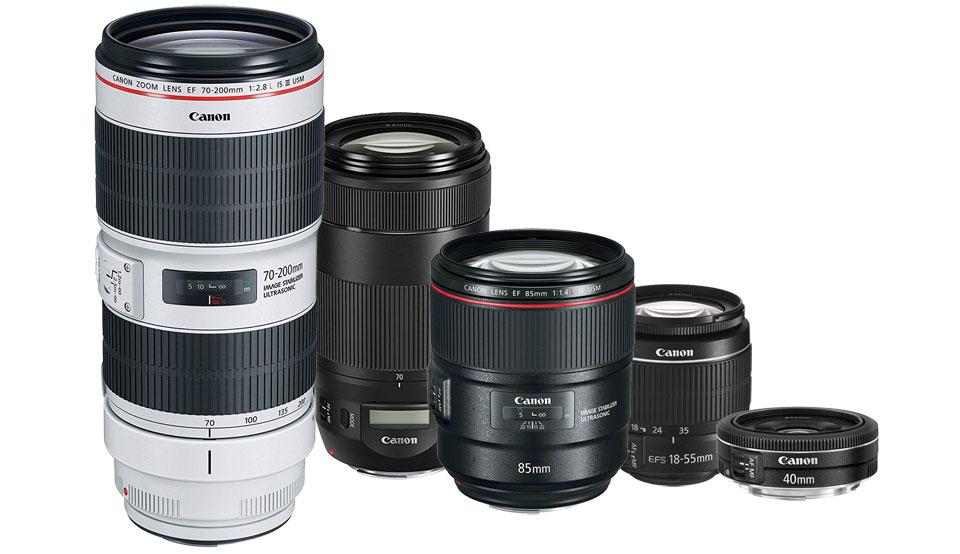 Personality
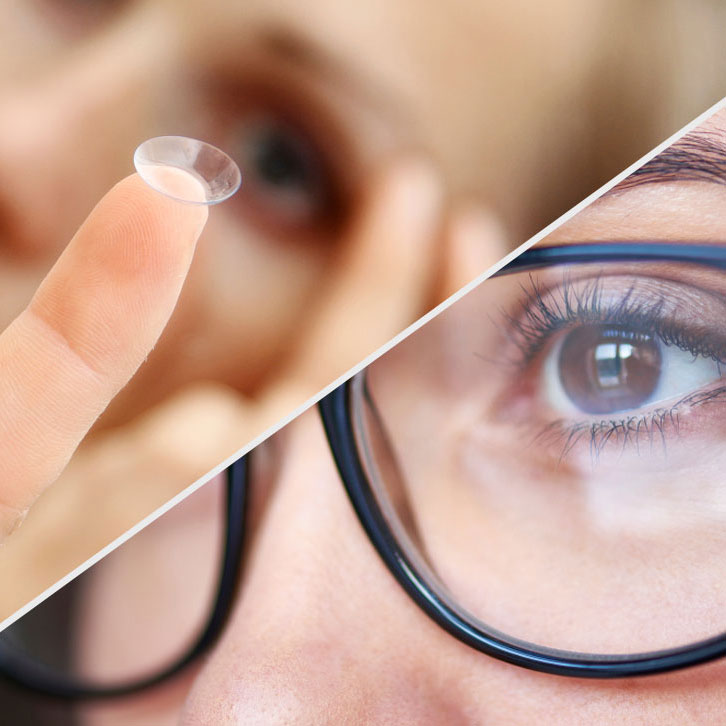 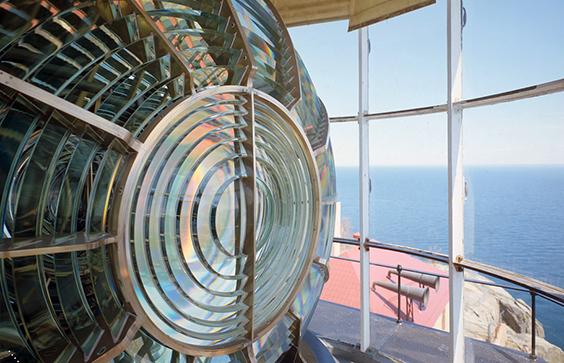 Values
Experiences
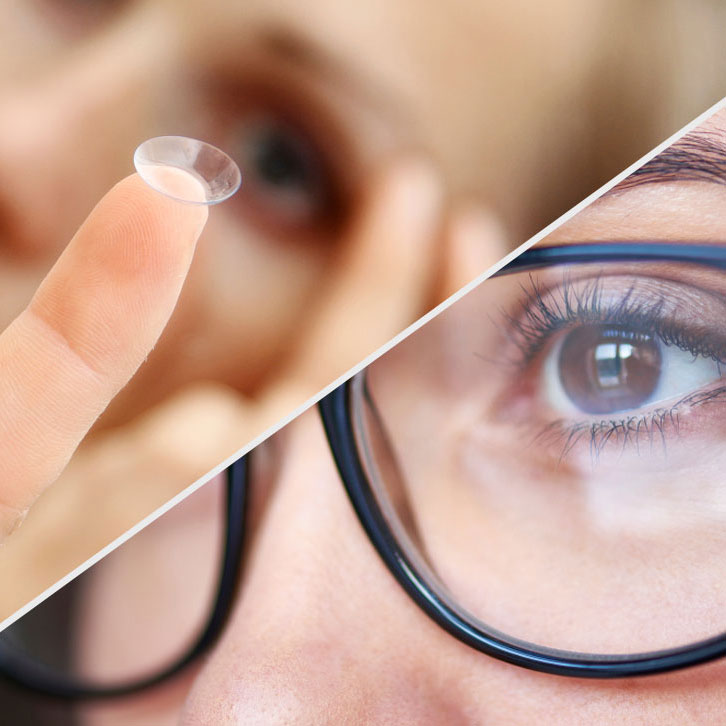 Basic Prompts to help you Reflect on Experiences:
What ROLES do you have/had?
What S.E.E.s (Significant Emotional Events) or “Crucible Moments” have you experienced?
What SUCCESSES/FAILURES have you experienced?
Experiences
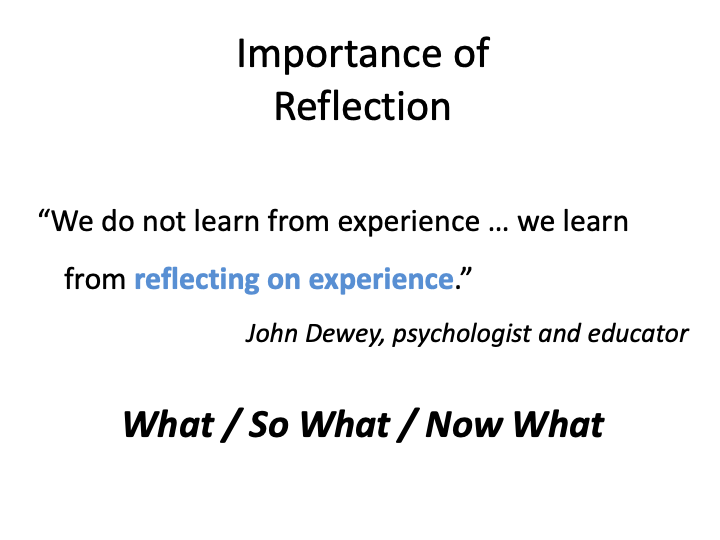 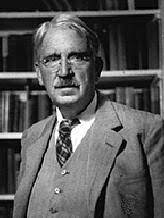 Tell us about a time when you were at your personal best as a leader.
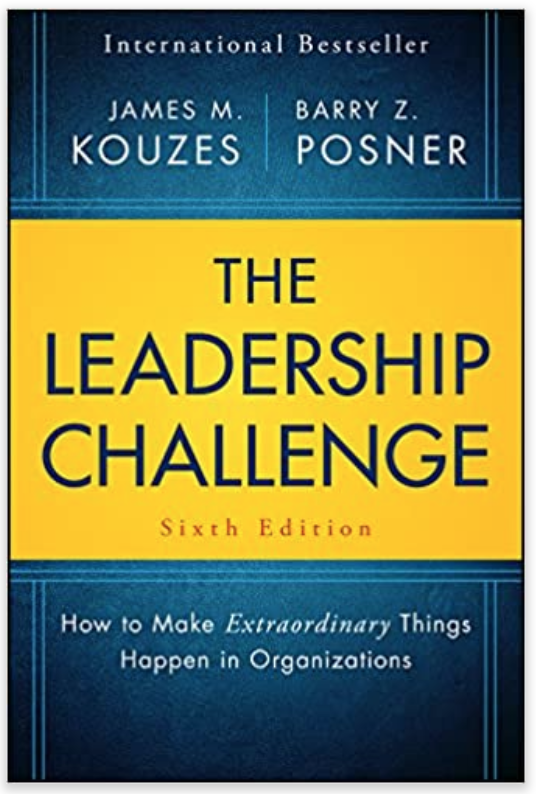 “Life can only be understood backwards; but it must be lived forwards.” 
— Søren Kierkegaard
Leadership Journey
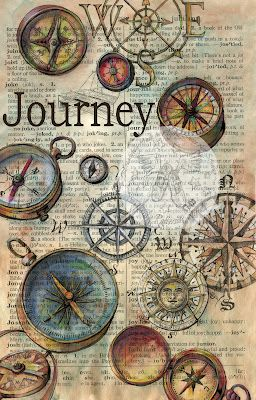 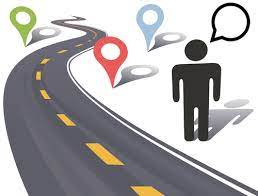 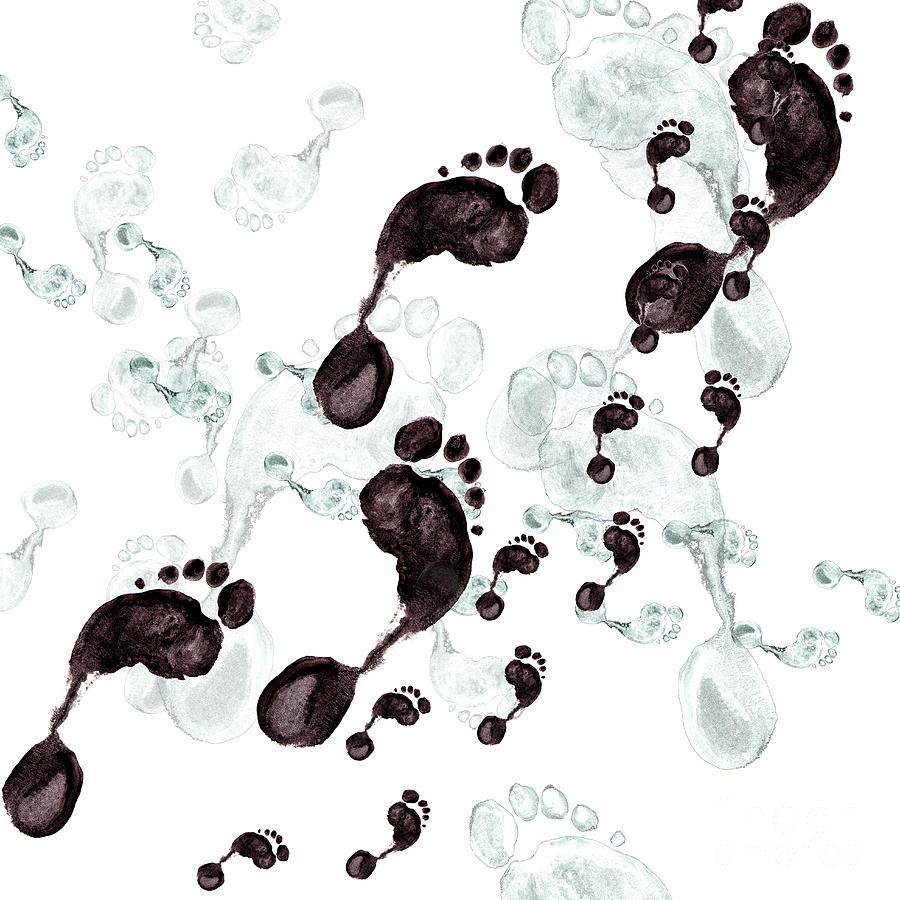 Self Awareness & Decision Making
41
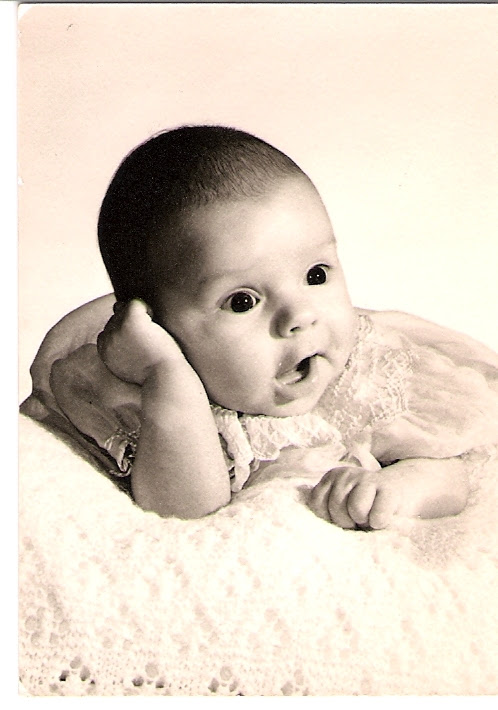 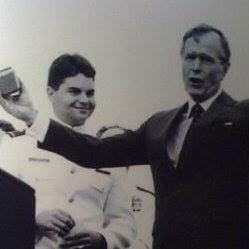 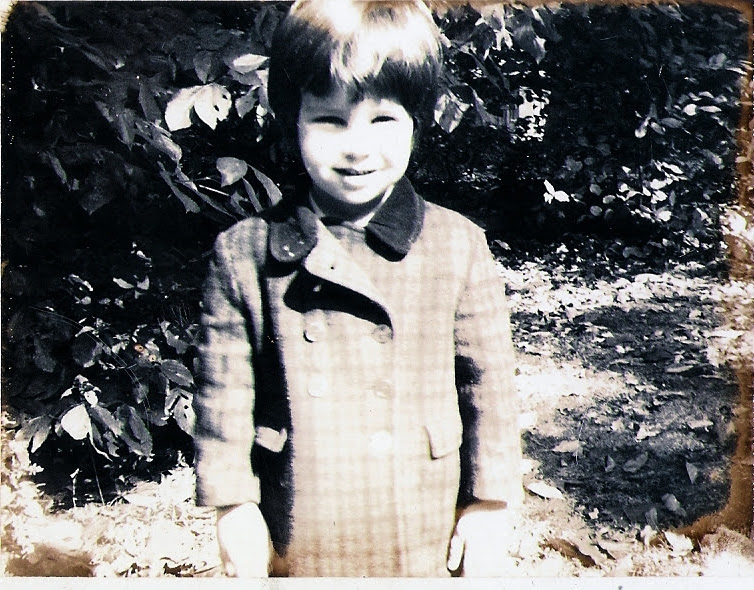 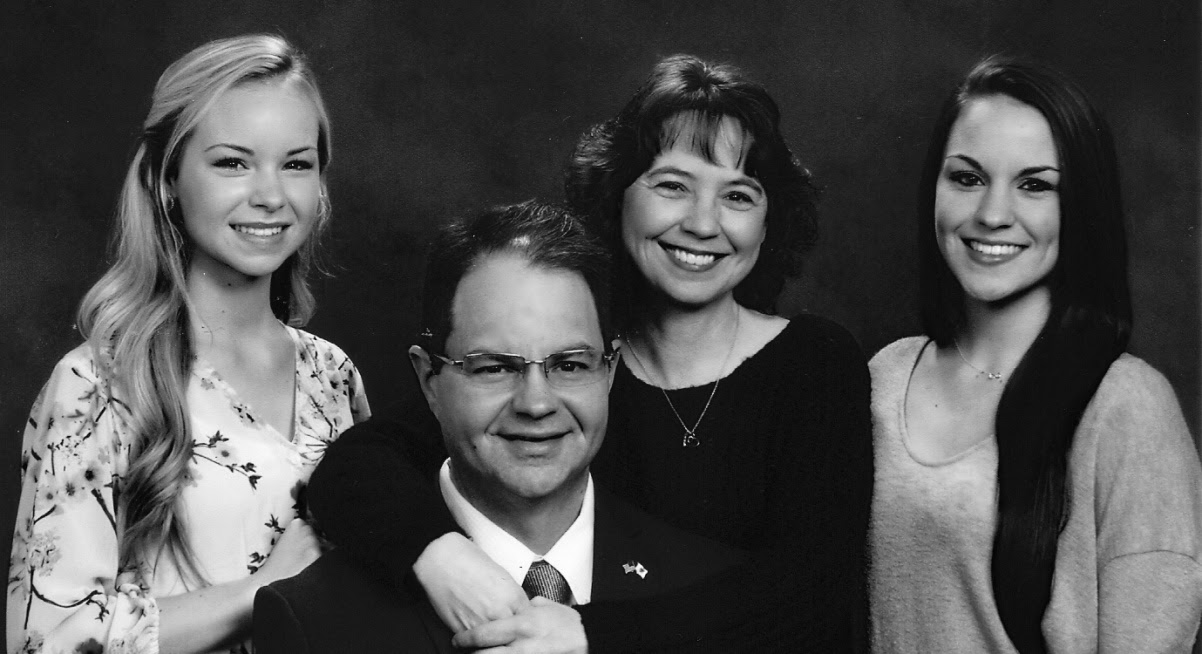 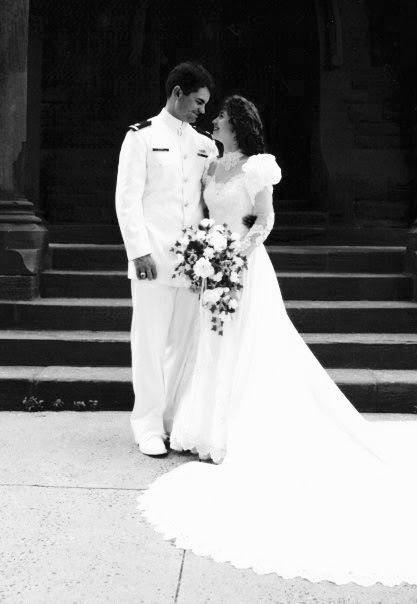 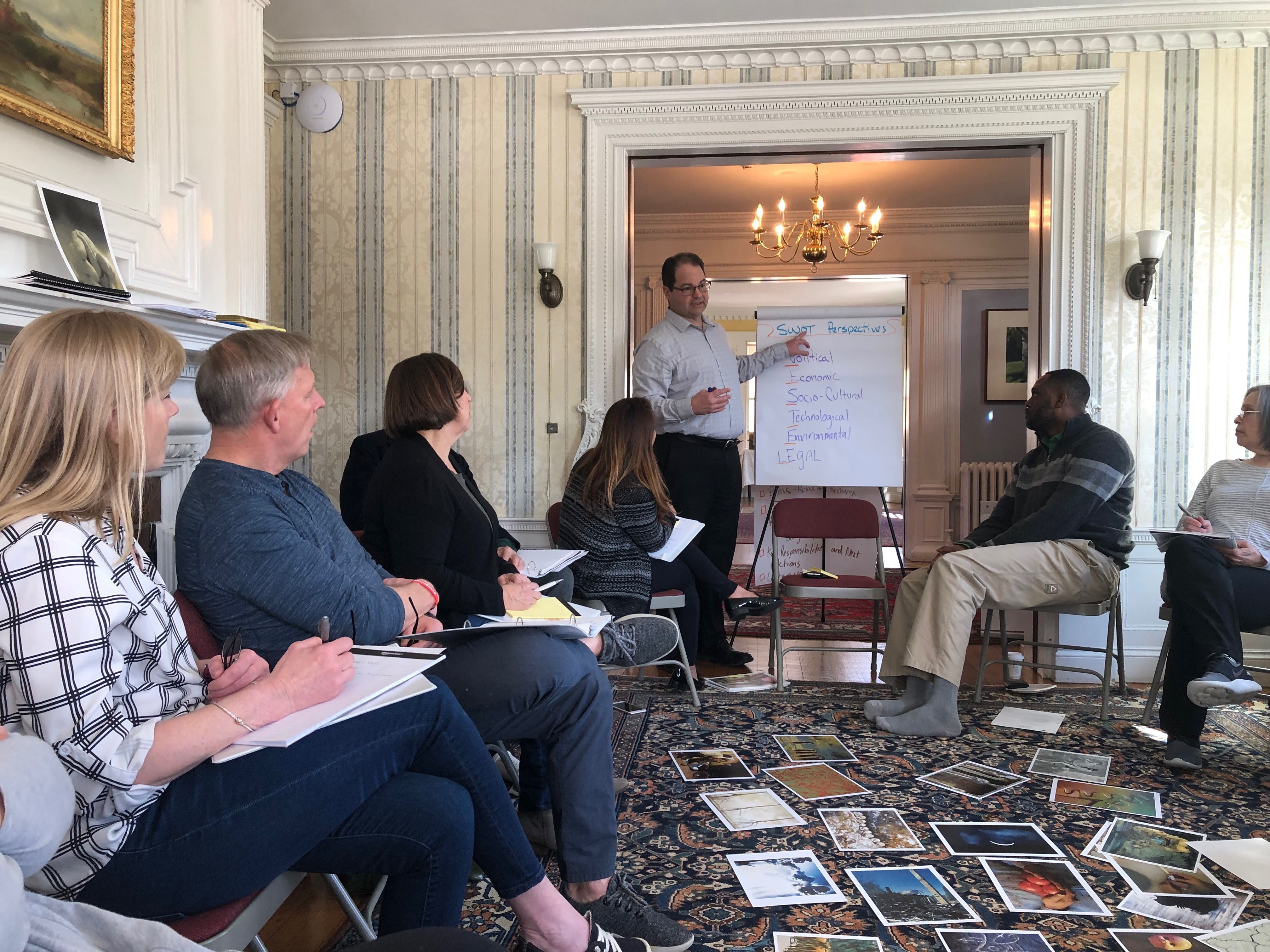 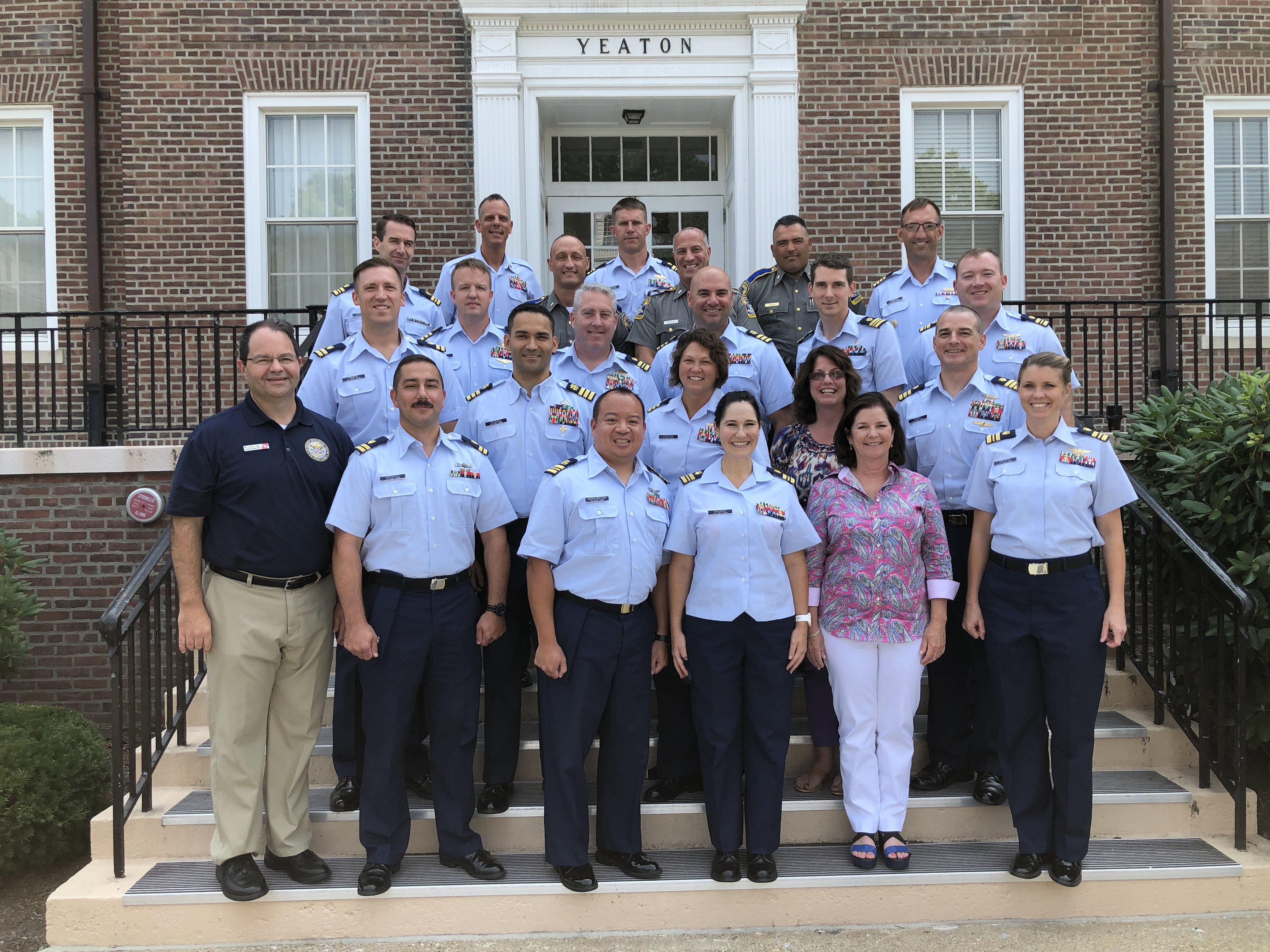 Decision-Making
Our decision-making process is around 50% based off how we remember our past, 40% how we view the future, and 10% the present. 



The Leadership Journey is an exercise that helps us better understand our thought processes (mental models) impacting our decision making, especially those that hinder our ability to think differently and cause us to make repeated mistakes or limit our progress.
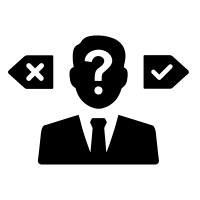 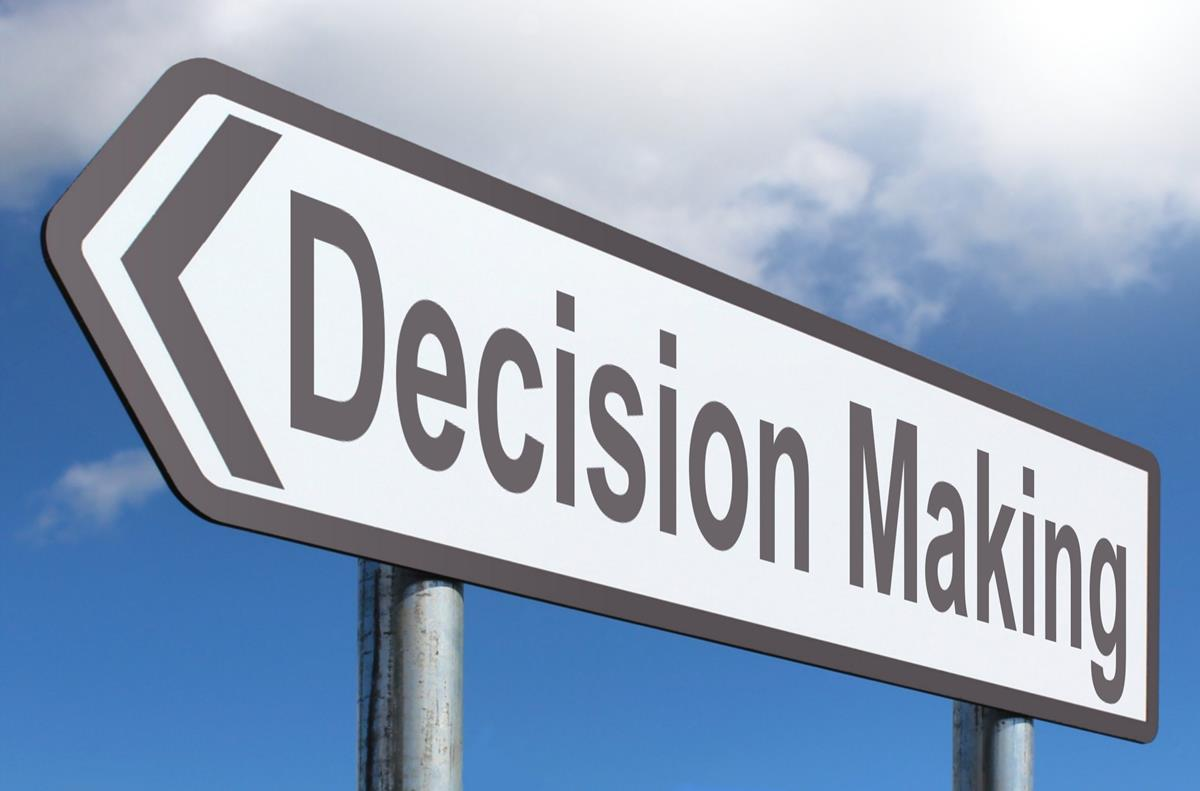 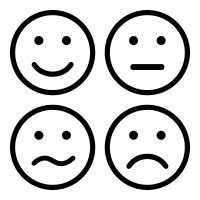 Next Jump Leadership Academy (2020)
[Speaker Notes: Often times we have a fuzzy recollection of what actually happened in the past. Instead, we remember a strong emotion associated with it (GOOD or BAD). By understanding the details of past situations to which we associate strong emotions, we are able to identify patterns that impact our decision making. 

It is the start of an ongoing process to help us become better versions of who we are today.]
Activity Objectives
Use the leadership journey to identify recurring patterns in your life and decision making. 
To become more self aware and proactive in future key decision areas.
Apply reflective practice and diagnostic capabilities to view your life events and connect to future growth opportunities and actions
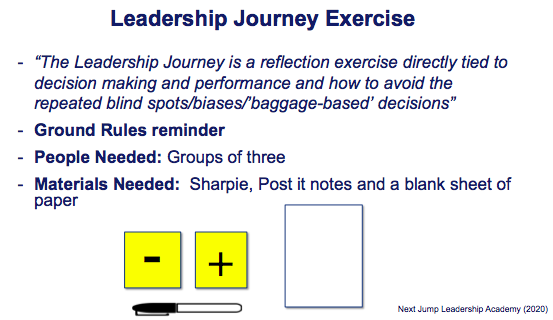 Quick Overview!
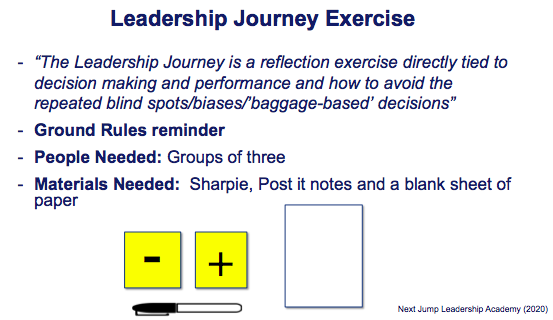 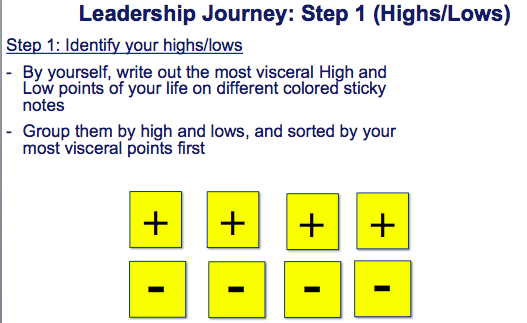 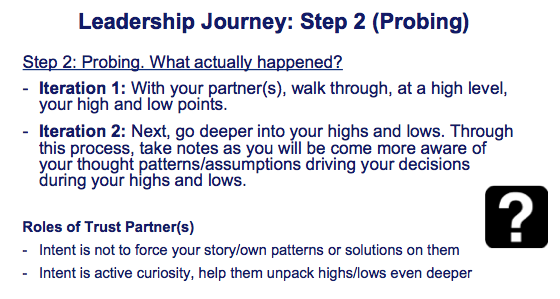 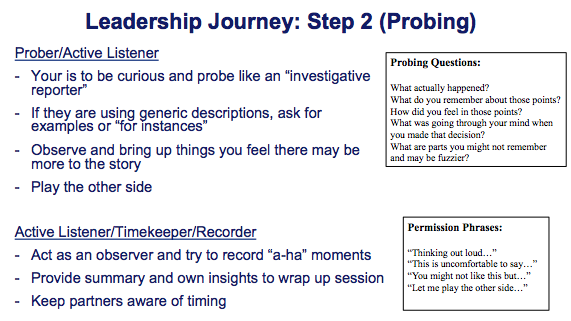 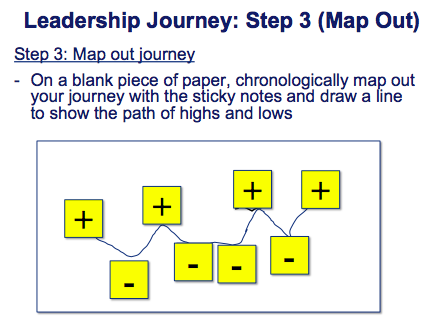 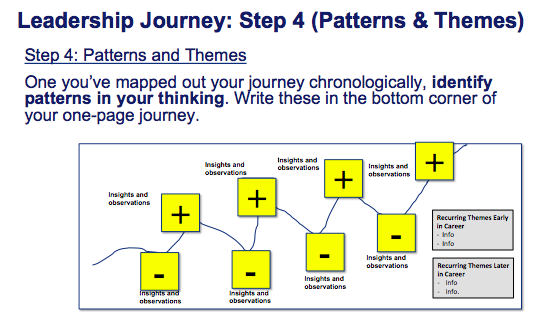 Leadership Journey: Ongoing (Iterate)
Iterate your story!
Reflecting on and learning from your journey is an ongoing process. As you learn more about your thinking patterns and limiting assumptions you can become a better critical thinker and leader of character.
For even more insight and learning, share your Leadership Journey with your team and ask them for feedback 
Critical Thinking exercise
Character is consistency
Activity Objectives
Use the leadership journey to identify recurring patterns in your life and decision making. 
To become more self aware and proactive in future key decision areas.
Apply reflective practice and diagnostic capabilities to view your life events and connect to future growth opportunities and actions
Who are you?
Charlie’s “Who Am I” SlideValues – Experiences – Personality
Q&A
References and Links:
Link to today’s slides: https://docs.google.com/presentation/d/10SLuO76tjCuxkKLwcz84jfBRAKWacIhi0dAxjNJCAGQ/edit?usp=sharing 

Load your “Who Am I Slides” here: https://docs.google.com/presentation/d/15Qw55QNfOdLMQjPaLNni5JsnwX5yK3N9oDwm3724QqM/edit?usp=sharing   

Big Five: https://www.cyberphysics.co.uk/MobileVersion/MBTI/Big_Five_Personality.htm 

DiSC: https://www.everythingdisc.com 

MBTI: https://www.mbtionline.com/ 
Paul Tieger author of “Do What You Think You Are” https://www.wnpr.org/post/whats-best-job-your-personality  

Enneagram: https://www.truity.com/test/enneagram-personality-test 

FIRO-B: https://www.themyersbriggs.com/en-US/Products-and-Services/FIRO 

Gretchen Rubin’s free assessment on habit formation styles: https://quiz.gretchenrubin.com/